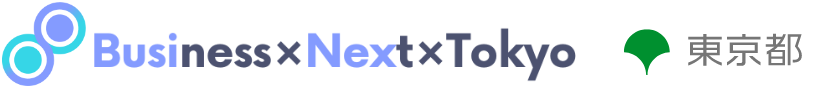 CVC 応募様式
注意事項：
本様式は、Business x Next x Tokyo への参画のための応募様式です
指定リンクから遷移する応募フォーム（WEB）にて必要事項を登録し、記入済の応募様式をアップロードすることで応募完了となります
応募にあたっては、CVCの概要説明や実績などの関連資料も合わせてアップロードすることができます
応募された皆様へは後日、事務局より選考結果をご連絡いたします
本様式や関連資料などは選考のため外部有識者に提供いたします

事業サイト（アカウント登録ページ）：
https://form.run/@ade-jp-business-next-cvc-application
1. 基本情報
CVC、親組織となる事業会社、担当者様の情報について記入をお願いいたします。（*は必須項目です）
項目
記入内容
CVC本体
（貴社）
①会社名（本社名）
*
②本社所在地
*
③WebサイトURL
※プレスリリースURLなどでも可
*
親組織
となる
事業会社
④会社名
⑤従業員数
*
⑥資本金
*
担当者
⑦所属
⑧役職
⑨氏名（ふりがな）
*
⑩氏名（漢字）
*
⑪メールアドレス
*
⑫連絡先電話番号
*
⑬携帯電話
2. 活動/実績
CVCの概要と実績についてお教えください。（*は必須項目です）
項目
記入内容
概要
①CVC活動開始年
*
②累計ファンドサイズ
*
実績
③投資件数（累計）
*
④投資金額（累計）
*
⑤投資先企業（例）
⑥投資検討件数（累計）
*
⑦投資回収実績（例）
⑧活動実績に関わる
	アピールポイント
	（自由記述）
3. 戦略/計画（1/3）
CVCの設立目的と事業計画をお教えください。（*は必須項目です）
項目
記入内容
事業目的と計画
①CVC設立目的
*
②今後の事業計画
3. 戦略/計画（2/3）
CVCの投資対象についてお教えください。（*は必須項目です）
項目
記入内容（選択肢から選択、または自由記述）
投資対象
③投資領域・テーマ
*
A：IT・セキュリティ
B：素材・化学
C：流通・小売
D：電子デバイス
E：フードテック(飲料・食品）
F：バイオ・ヘルスケア（医療・健康・福祉・介護)
G：環境・エネルギー
H：ロボット・宇宙
A：キャピタルゲインによる投資リターン
B：自社事業・技術とのシナジー
A：シード (エンジェルラウンド、シード)
B：アーリー（プレシリーズA、シリーズA）
A：5件未満
B：5件以上10件未満
I：MaaS・モビリティ(輸送・自動車)
J：フィンテック(金融・保険)
K：マーケティング・PR
L：不動産・建設・設備
M：人材・教育
N：観光・地域活性
O：その他(具体的に記述)
P：分野は決まっていない
C：新規事業開発のための各種アセットの獲得
D：その他（具体的に記述）
C：ミドル（プレシリーズB・シリーズB）
D：レイター（シリーズC以降）
C：10件以上20件未満
D：20件以上
④投資目的
*
⑤事業ステージ
（投資ラウンド）
*
⑥今年度の投資件数
（計画）
*
⑦1社当り投資金額上限
⑧	投資対象に関わる補足事項・アピールポイント
3. 戦略/計画（3/3）
CVCの投資判断の考え方についてお教えください。（*は必須項目です）
項目
記入内容（選択肢から選択、または自由記述）
投資判断
⑨投資決定基準として
	重視する点
*
A：技術の独自性　
B：自社事業/技術とのシナジー　　　　
C：自社事業/技術との競合性
D：現在の事業の大きさ
A：リード投資家は避けたい
B：出資比率の目標がある
E：市場の成長性
F：経営チームの質
G：純粋な投資効果の高さ
H：その他（具体的に記述）
C：取締役の派遣を行う
D：その他（具体的に記述）
⑩投資にあたっての条件
*
⑪投資先の地理的優先度
（特定地域の企業 等）
*
A: 地理的な優先度がある
B: ない
⑫投資後に投資先に対して行う支援
⑬その他、投資判断などに関わるアピールポイント
4. 組織/体制
CVCの運営体制等についてお教えください。（*は必須項目です）
項目
記入内容（選択肢から選択、または自由記述）
組織体制
①CVC組織の位置づけ
*
A. CEO/CFO直轄
B. 事業部門直轄
C. その他（具体的に記述）
②連携パートナーの有無
※投資会社、VC等
*
A. なし
B. あり（連携パートナー名：　　　　　　　　　）
③運営人員数
*
④投資に対する経営層の理解
※CVC活動に対する経営層の注力度合・スタンス、またそれを体現する体制等の仕組みについてご記載ください
運営体制
⑤その他組織・運営体制
	に関わる強みやアピール
	ポイント
4. 課題把握（1/2）
CVCの活動に関して感じておられる課題ついてお教えください。（*は必須項目です）
項目
記入内容（選択肢から選択、または自由記述）
現状の
課題認識
①	課題と感じている点
*
A：有望な投資先候補の選定
B：投資先候補企業とのコミュニケーション
C：経営層や他部署（事業部、研究所など）との連携
D：投資に関する意思決定プロセス
②	現状の課題認識について詳しくお教えください
*
4. 課題把握（2/2）
本事業への期待についてお教えください。（*は必須項目です）
項目
記入内容（選択肢から選択、または自由記述）
本事業
への期待
③	本事業への期待
　（応募理由）
*
A：投資先候補の獲得
B：有望候補の抽出
C：PoCに対する補助金
D：コンサルティング（CVC運営）
　E：コンサルティング（投資プロセス）
　F：その他（自由記述）
④	本事業への期待や、
	事業参画に向けた
	アピールポイントなど